Elektronická  učebnice - II. stupeň                     Základní škola Děčín VI, Na Stráni 879/2  – příspěvková organizace                                  Německý jazyk
16.1 Präpositiotionen mit dem Akkusativ
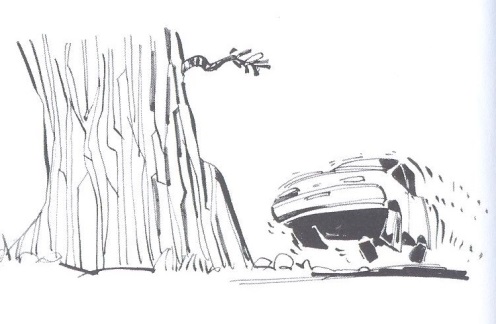 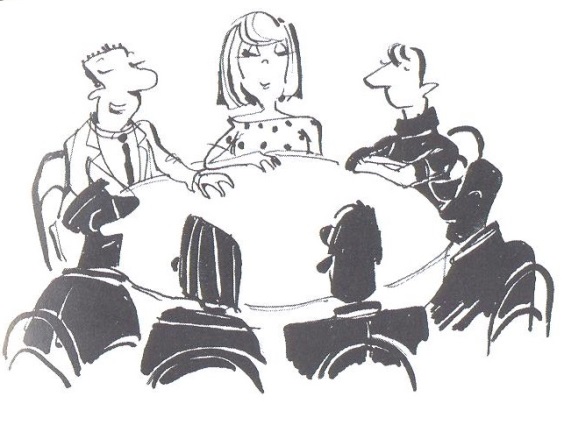 gegen – proti
Auto fährt gegen einen Baum.
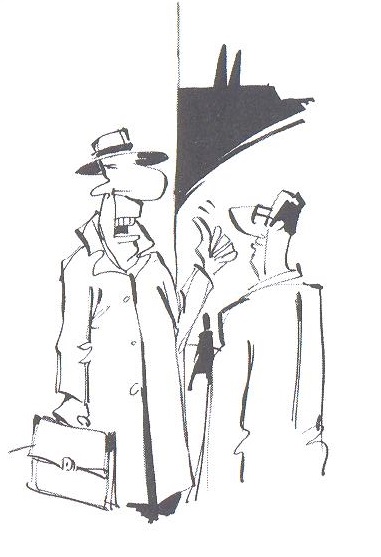 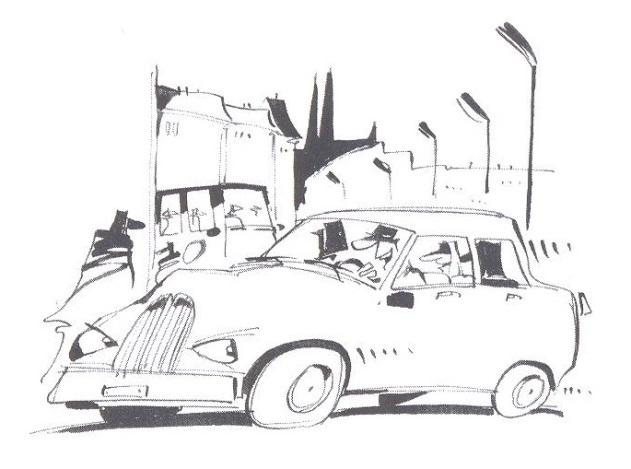 um - okolo, kolem
Wir sitzem um den Tisch herum.
Er wohnt um die Ecke.
durch – skrz, skrze
Wir fahren durch die Stadt.
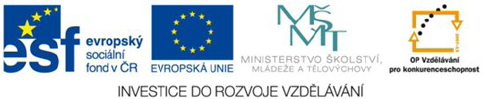 Autor: Mgr. Alena Horová
Elektronická  učebnice - II. stupeň                     Základní škola Děčín VI, Na Stráni 879/2  – příspěvková organizace                                  Německý jazyk
16.2 Was weißt du schon?
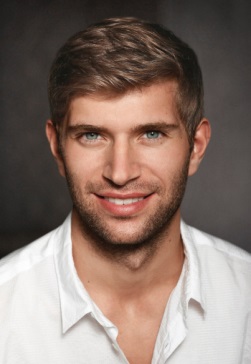 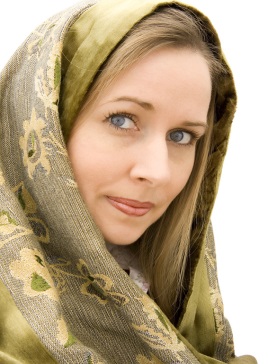 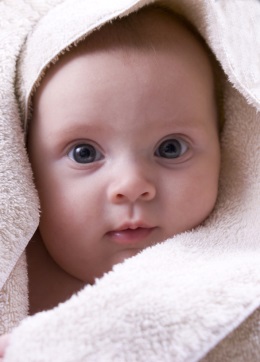 SKLOŇOVÁNÍ PODSTATNÝCH JMEN
=   při skloňování podstatných jmen v NJ se mění 
      člen a někdy i tvar podstatného jména
existují dva druhy skloňování:
         a) skloň. po členu určitém
         b) skloň. po členu neurčitém
v NJ rozlišujeme pouze 4 pády
Elektronická  učebnice - II. stupeň                     Základní škola Děčín VI, Na Stráni 879/2  – příspěvková organizace                                  Německý jazyk
16.3 Was Neues erfahren wir?
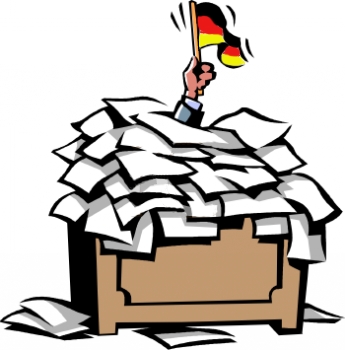 Elektronická  učebnice - II. stupeň                     Základní škola Děčín VI, Na Stráni 879/2  – příspěvková organizace                                  Německý jazyk
16.4 Welche neue Termine erlernen wir?
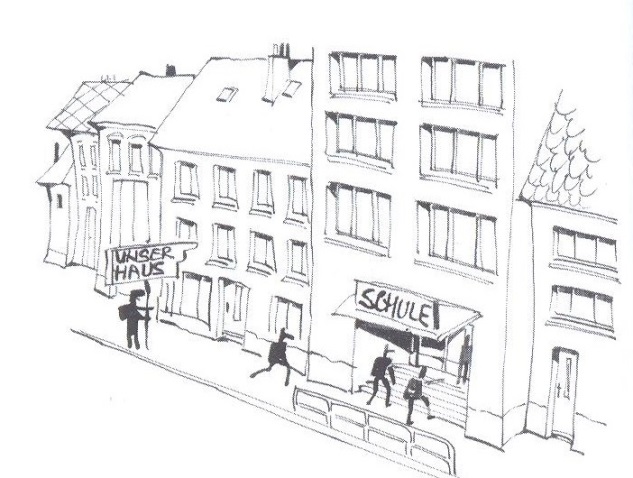 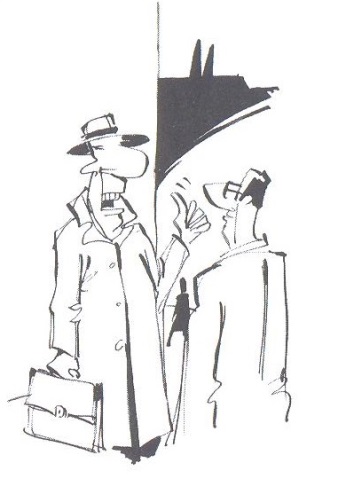 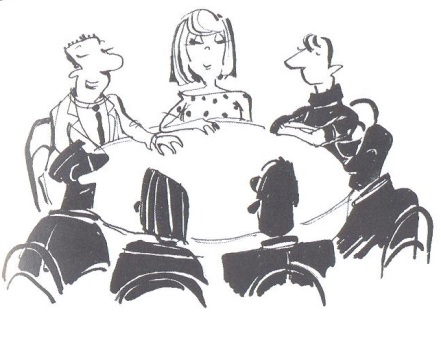 bei – u, při
Unser Haus steht bei der Schule.
um - okolo, kolem
Wir sitzem um den Tisch herum.
Er wohnt um die Ecke.
Předložka für  se členem das se zkracují. 
Vzniká následující forma:
FÜR DAS = FÜRS
Ich kaufe ein Geschenk fürs Mädchen.
Elektronická  učebnice - II. stupeň                     Základní škola Děčín VI, Na Stráni 879/2  – příspěvková organizace                                  Německý jazyk
16.5 Was merkt ihr euch?
für die Oma
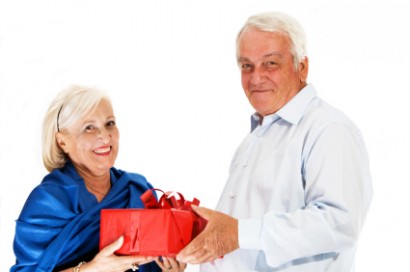 für den Opa
Ergänze Präpositionen mit viertem Fall: 
/ Doplň předložky se čtvrtým pádem:
Wir spielen heute um zehn Uhr. 
Ich gehe durch die Schillerstraße.  
Die Eisbahn ist gleich um die Ecke. 
Hast du etwas für meine Oma? 
Wir gehen ins Kino ohne Petra.
Dieses Formular ist für den Chef.
Wie willst du denn ohne Geld einkaufen?
Er kauft dieses Buch für deinen Opa.
Die Haltestelle ist gleich um die Ecke.
 Für wen bringt er diese Blumen?
Die Gäste sitzen um den Tisch.
Julia geht ohne den Freund ins Kino. Sie geht allein.
Diese Pralinen sind für die Kinder.
Wir spielen heute …… zehn Uhr. 
Ich gehe …….. die Schillerstraße.  
Die Eisbahn ist gleich ……. die Ecke. 
Hast du etwas ……. meine Oma? 
Wir gehen ins Kino …….. Petra.
Dieses Formular ist ……. Chef.
Wie willst du denn …… Geld einkaufen?
Er kauft dieses Buch ……. (dein) Opa.
Die Haltestelle ist gleich ……. Ecke.
 ……. wen bringt er diese Blumen?
Die Gäste sitzen ……. Tisch.
Julia geht ……. Freud ins Kino. Sie geht allein.
Diese Pralinen sind ……  Kinder.
Bilde die rigtige Form:
/ Tvoř správný tvar:
durch (die Stadt, der Garten, das Zimmer)
für (der Vater , die Oma, das Mädchen)
um (die Schule, das Auto, der Hof)
ohne (das Kind, der Lehrer, die Tasche)
gegen (das Mädchen, ich, er)
Elektronická  učebnice - II. stupeň                     Základní škola Děčín VI, Na Stráni 879/2  – příspěvková organizace                                  Německý jazyk
16.6 Etwas zusätzlich für geschickte Schüler
Ergänze: / Doplň :
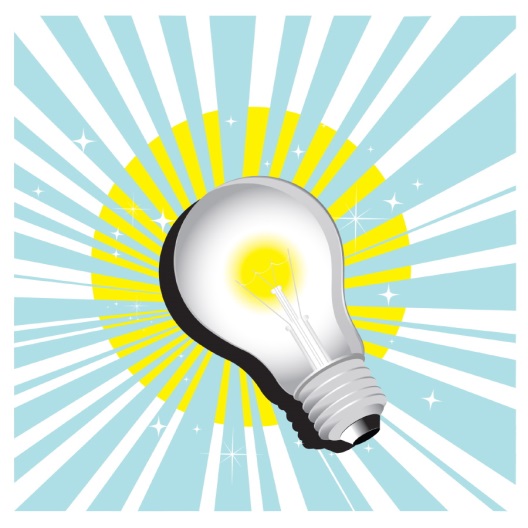 Elektronická  učebnice - II. stupeň                     Základní škola Děčín VI, Na Stráni 879/2  – příspěvková organizace                                  Německý jazyk
16.7 CLIL
Prepositions of place – in, at, on, by, to
Elektronická  učebnice - II. stupeň                     Základní škola Děčín VI, Na Stráni 879/2  – příspěvková organizace                                  Německý jazyk
16.8 Test
Správné odpovědi:
b
a
d
a
Test  na známku
Elektronická  učebnice - II. stupeň                     Základní škola Děčín VI, Na Stráni 879/2  – příspěvková organizace                                  Německý jazyk
16.9 Gebrauchtene Quelle und Zitation
http://www.nemcinaa-z.cz/img/vyuka/vyuka_nemciny.jpg  (slide 2)
http://www.vanocni-darky.info/wp-content/uploads/deda-babi-410x272.jpg  (slide 5)
VOLTROVÁ, MICHAELA. Přehledná německá gramatika. 1. vydání. Plzeň: Fraus, 2005. 160 s.
         ISBN 80-7238-416-3  (slide 1,4) – str. 68,69
3.      Obrázky z databáze klipart (slide 2,3,6)
Elektronická  učebnice - II. stupeň                     Základní škola Děčín VI, Na Stráni 879/2  – příspěvková organizace                                  Německý jazyk
16.10 Annotation